Sociocultural problems and challenges in Zoom instruction
1
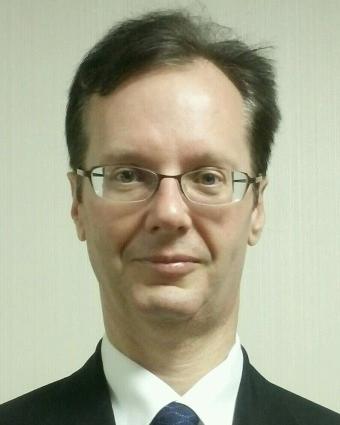 Prof. Kent Lee
Pukyong National University [부경대학교], Busan, Korea
MEESO 2022 International Conference, 22 July 2022

kentlee7@gmail.com, www.kentlee7@pknu.ac.kr
www.kentlee7.com, www.enwiki.org
Adverse effects of Zoom / video meetings
Zoom use in business contexts (Fauville et al., 2021a&b)
Fatigue - social, emotional, motivational, physical, sociocognitive 
Dissatisfaction with Zoom / video formats 
Length of sessions, lack of breaks b/ sessions 
For women: 
Mirror anxiety (self-focused attention)
Hypergaze (feeling that others are looking at you)
2
Adverse effects of Zoom / video meetings
Academic contexts
Philippine nursing students (Oducado et al., 2022)
High levels of video fatigue
Dissatisfaction with video format
Especially for women, younger students, lower SES, those with poor Internet connections, academically weaker students
Turkish college students (Deniz et al., 2022)
Zoom fatigue ≈ reported levels of anxiety, stress, depression, life satisfaction, lower academic well-being
3
Adverse effects of Zoom / video meetings
Reasons: 
Limited cues about 
body language
facial expressions
visual attention 
Mirror anxiety: Focus or anxiety about one’s appearance 
Hyper-gaze
4
Research questions
What factors explain students’ non-participation in Zoom classes 
Lack of verbal participation 
Not turning on cameras or showing faces 
Do female students experience more adverse effects (e.g., due to social pressure or self-consciousness?)
5
Qualitative survey
(52 students)
Prefer Zoom vs. live classes
6
Qualitative survey
What are factors that affect your active participation in Zoom classes, including group discussions (in breakout / group rooms)?
7
Qualitative survey
How often do you turn your camera off during group discussions (in Zoom breakout rooms, that is, Zoom group rooms)?
8
Qualitative survey
Are there any changes that could be made, so that you and other students could participate more actively in Zoom classes?
9
Qualitative survey
Do you see any problems with the Zoom format for college classes?





 
Other comments: 
Zoom was less interactive
Cannot see other’s facial expressions 
Concerns for one’s appearance on camera
10
Quantitative survey
35 respondents (24 female, 11 male) for course credit
Questions about Zoom usage: 
Number of courses done via Zoom 
Percentage of Zoom courses in English 
Breaks between Zoom sessions?
Location - where students do their Zoom sessions 
Demographic information
11
Quantitative survey
Questions about Zoom participation: 
I turn on my camera during Zoom classes. 
I show my face in Zoom classes. 
I participate actively in Zoom classes.
I turn on my camera while in group / breakout rooms. 
I show my face while in group / breakout rooms.  
I participate actively in group / breakout rooms.
12
Quantitative survey
Zoom Fatigue Scale (3 items per subscale): 
General fatigue (mental tiredness) 
Visual fatigue
Social fatigue
Motivational fatigue
Emotional fatigue
Mirror anxiety (seeing oneself, how others see you)
Hyper-gaze (people staring at you; 2 items) 
Feeling physically trapped
(Socio-) Cognitive load (reading body language)
Plus: Environment - Concern about your background / environment [3 items]
13
Quantitative survey
JOL: Judgment of learning & social connection
I feel like I learn more from Zoom classes than regular classes. 
I feel like I learn more from regular classes than Zoom classes. 
I feel like I am making friends with classmates in my Zoom classes. 
I feel like I cannot connect socially or form friendships with people in my Zoom classes. 
At various points, opportunities for open-ended thoughts were provided.
14
Quantitative survey
Language anxiety inventory [18 items] (MacIntyre & Gardner, 1994)
Personality traits: 
Ten Item Personality Inventory (TIPI) for quick measures of Big 5 personality traits
Extroversion, cognitive openness, agreeableness, concsientiousness,  neuroticism
15
Quantitative results
Zoom locations: 
10 Private / studio / one-room apartment 
04 Dormitory 
21 Family apartment 
No significant effects of gender on 
Hypergaze 
Mirror anxiety 
Concern for location / background
16
Quantitative results
Zoom participation (general) 
I turn on my camera during Zoom classes. 
I show my face in Zoom classes. 
I participate actively in Zoom classes.
I turn on my camera while in group / breakout rooms. 
I show my face while in group / breakout rooms.  
I participate actively in group / breakout rooms.
17
Quantitative results
Zoom usage, overall, whole-class (participation+camera on+showing face) 
 (avg = 20.70 / 30)
18
Quantitative results
I participate actively in Zoom classes. (avg = 3.74 / 5)
19
Quantitative results
I turn on my camera during Zoom classes. (avg = 3.54)





I show my face in Zoom classes. (avg = 3.31)
20
Quantitative results
I show my face while in group / breakout rooms. (avg = 3.03)



I turn on my camera while in group / breakout rooms. (avg = 3.31)
21
Quantitative results
I participate actively in group / breakout rooms. (x̄ = 3.77)
22
Quantitative results
Fatigue ratings (x/15)
23
Quantitative results
Mirror anxiety





Concern for background / environment
24
Quantitative results: Fatigue
Zoom fatigue (general) 





How tired do you feel after Zoom sessions?
How exhausted do you feel after Zoom sessions?
How mentally drained do you feel after Zoom sessions?
25
Quantitative results: Fatigue
Zoom motivational fatigue




How much do you dread having to do things after a Zoom session?
How often do you feel like doing nothing after a Zoom session? 
How often do you feel too tired to do other things after Zoom sessions?
26
Quantitative results
JOL1: I feel like I learn from my Zoom classes.
27
Quantitative results
JOL2: I feel like I learn more from Zoom classes than regular classes.



  
JOL3: I feel like I learn more from regular classes than Zoom classes.
28
Discussion
Effects for: 
Zoom motivational fatigue (Zoom participation, camera use)
Language anxiety (Zoom participation, group participation, camera in groups)
Extroversion (showing face in groups; mirror anxiety, BG concern, prefering live classes)
Breaks (gen. participation)
Gender (+, JOL*, gen. participation)
29
Discussion
Zoom seems advantageous for … 
Those with lower foreign language anxiety 
Those with friends in the class / breakout rooms ?
Those with good technology 
Introverts / those who may prefer passive learning 

Zoom seems disadvantageous for ... 
Those with language anxiety 
Extroverts and/or those who may prefer live classes & active learning
Female students (?) 
Those with mirror anxiety
30
Discussion
Weak effects for gender … ? 
Small sample size 
Mostly language majors 
Classroom environments may pose weaker social stresses than work environments 
Appearance / mirror anxiety, hypergaze ? 
More research is needed …
31
Thank you
Kent Lee
Assistant Professor, Pukyong National University, 부경대학교
Busan, Korea  
kentlee7@gmail.com 
kentlee7@pknu.ac.kr 
www.kentlee7.com, www.enwiki.org
32
References
Deniz, M. E., Satici, S. A., Doenyas, C., & Griffiths, M. D. (2022). Zoom Fatigue, Psychological Distress, Life Satisfaction, and Academic Well-Being. Cyberpsychology, Behavior, and Social Networking, 25(5), 270–277.
Ehrhart, M. G., Ehrhart, K. H., Roesch, S. C., Chung-Herrera, B. G., Nadler, K., & Bradshaw, K. (2009). Testing the latent factor structure and construct validity of the Ten-Item Personality Inventory. Personality and Individual Differences, 47(8), 900–905.
Fauville, G., Luo, M., Queiroz, A. C., Bailenson, J. N., & Hancock, J. (2021). Zoom exhaustion & fatigue scale. Computers in Human Behavior Reports, 4, 100119.
Fauville, G., Luo, M., Muller Queiroz, A. C., Bailenson, J. N., & Hancock, J. (2021). Nonverbal mechanisms predict zoom fatigue and explain why women experience higher levels than men. Available at SSRN 3820035.
MacIntyre, P. D., & Gardner, R. C. (1994). The subtle effects of language anxiety on cognitive processing in the second language. Language Learning, 44(2), 283–305.
Oducado, R. M. F., Fajardo, M. T. R., Parreño-Lachica, G. M., Maniago, J. D., Villanueva, P. M. B., Dequilla, M. A. C. V., Montaño, H. C., & Robite, E. E. (2021). Is videoconference “Zoom” fatigue real among nursing students? Journal of Loss and Trauma, 1–3.
33